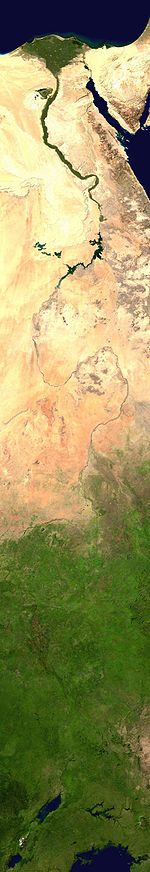 The Geography of Egypt
The Nile
The Nile:  Egyptians relied on it for water.
Provides water
Used for cooking, cleaning, bathing, and drinking
Provides fish and supports plants and animals
Longest river in the world
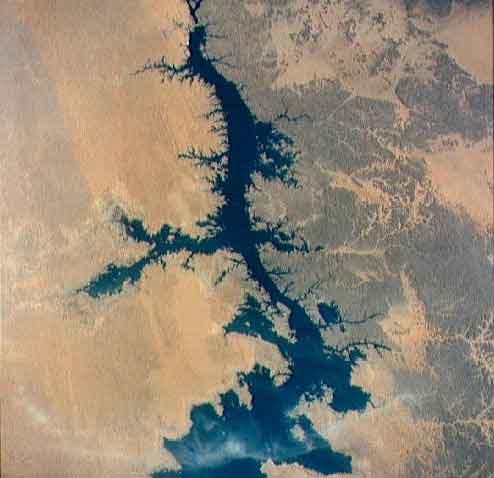 The Nile Delta
Satellite image
The river fans out as it reaches the sea creating a delta.
Creates a large area of fertile soil for growing crops
The Sahara Desert
The Sahara is the largest desert in the world.
Want to try and walk across this?
Invading army?
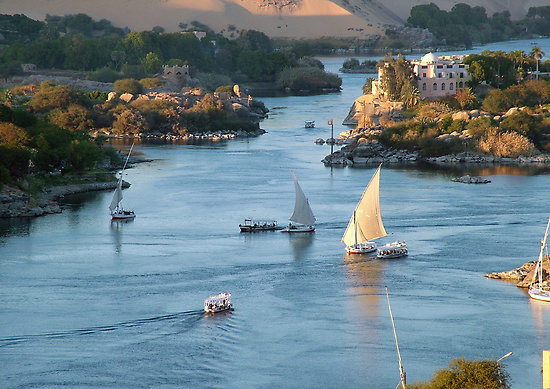 The cataracts in Southern Egypt
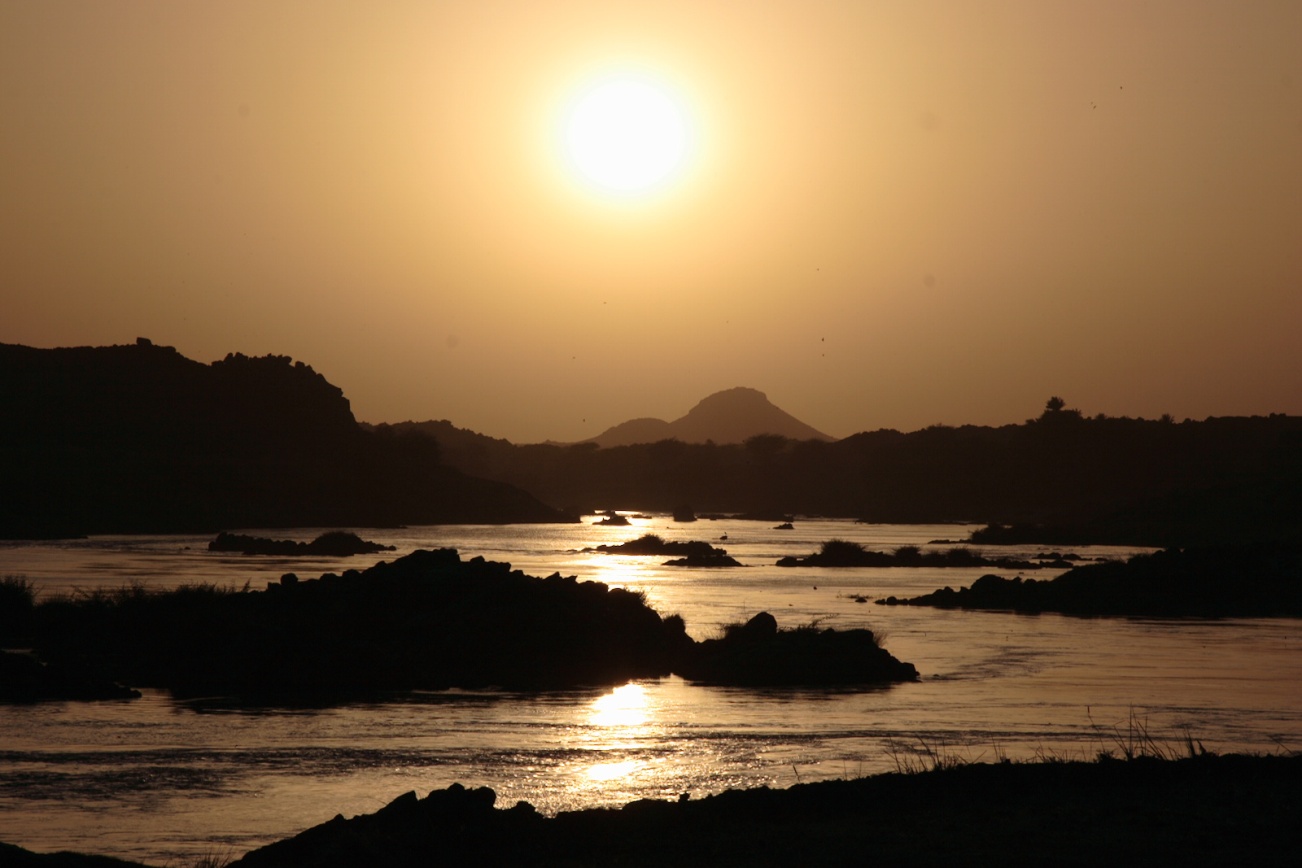 Cataracts: an area of
	narrow cliffs and
	boulders that
	create wild rapids.
Can an invading army get
	large ships through
	these passages?
Natural Barriers
Egypt was well protected from invaders
Delta to the North
Deserts to the East and West
Cataracts to the South
This made it hard to attack!!!!!!!!!!
Uses of the Nile
Flooding was dependable and gentle
Brought fresh soil
Destroying homes and crops not as much of a concern as in Mesopotamia
Planted barley, wheat, flax seeds
Masters of irrigation
Dug basins, canals, dikes, and flood walls
Papyrus
Papyrus:  reed plant that grew along the shores of the Nile
Used to make baskets, sandals, and rafts
Later used as paper
Hieroglyphics
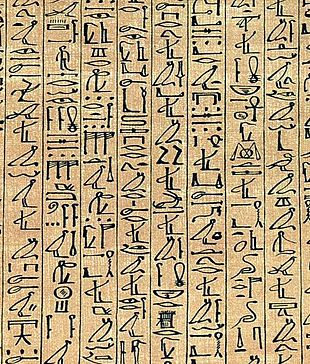 Egyptian writing system using pictures
Carved into stone walls and monuments
Written on papyrus for everyday uses
Only boys could be scribes and attend scribe school